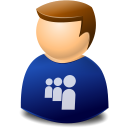 De WinIBW à Colodus…pour un responsable de Centre Régional
Comment s’entraîner, 
avant de produire 
« pour de vrai » ?
Une base de test et d’exercices
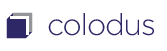 Entraînement à la création  de logins « exemplarisation » (type CC) : 
base de test et d’exercices de WinIBW
Entraînement à la création, modification ou suppression de données d’exemplaires : 
base de test et d’exercices de Colodus
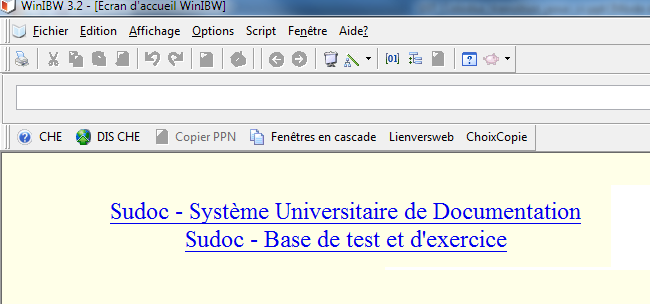 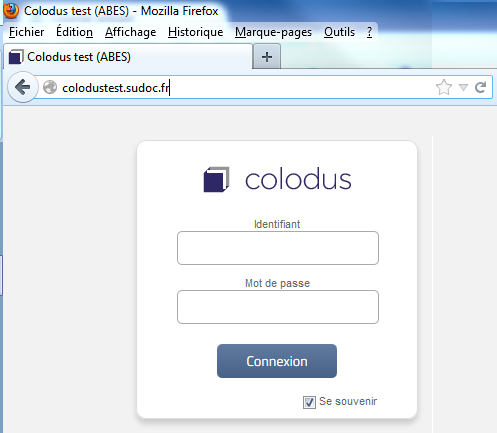 Chaque CR retrouvera sur cette base son environnement  à la date du 21/03/2013 (RCR rattachés au CR, localisations). 
Login : <ILN>XX<n°> / 1exercice
Comment faire dans Colodus
tout ce que vous faisiez dans WinIBW
La recherche
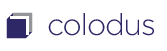 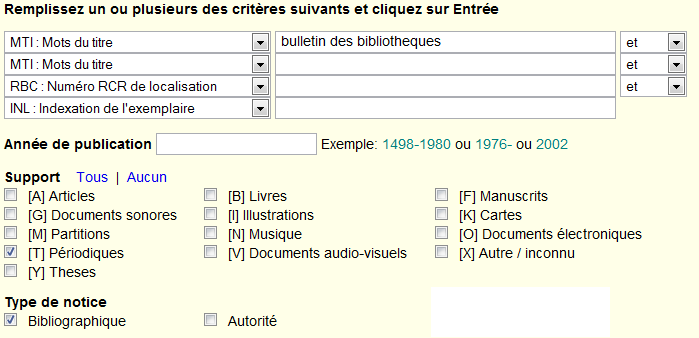 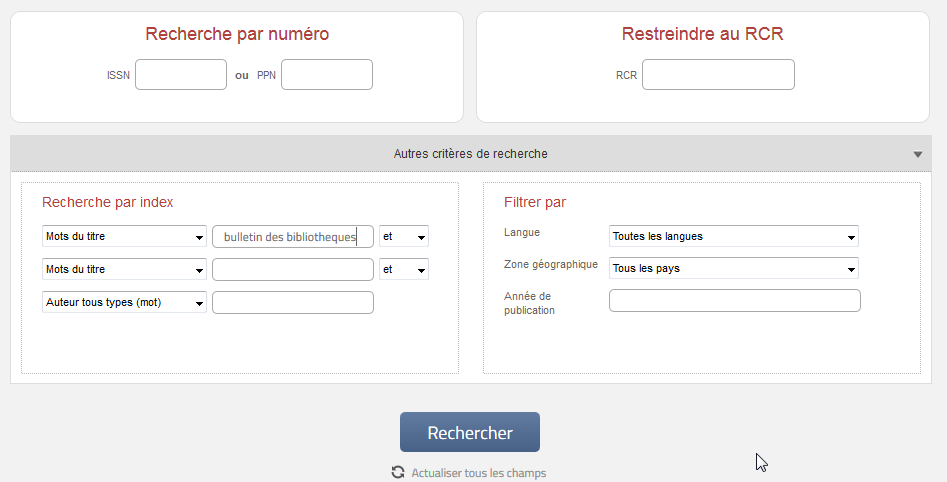 La consultation des résultats
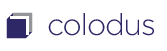 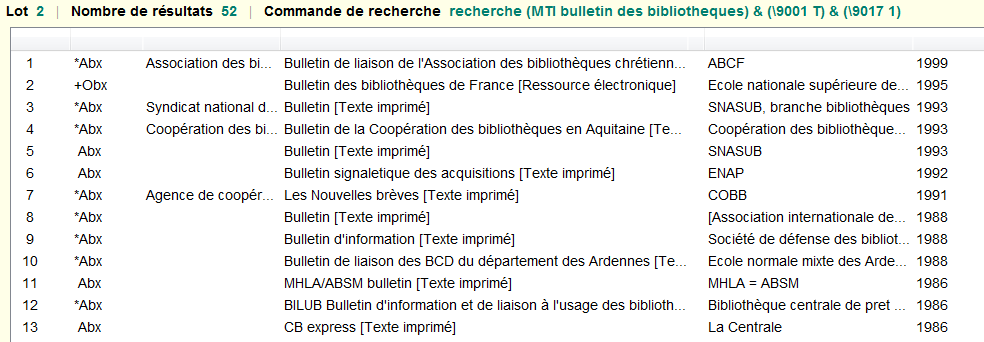 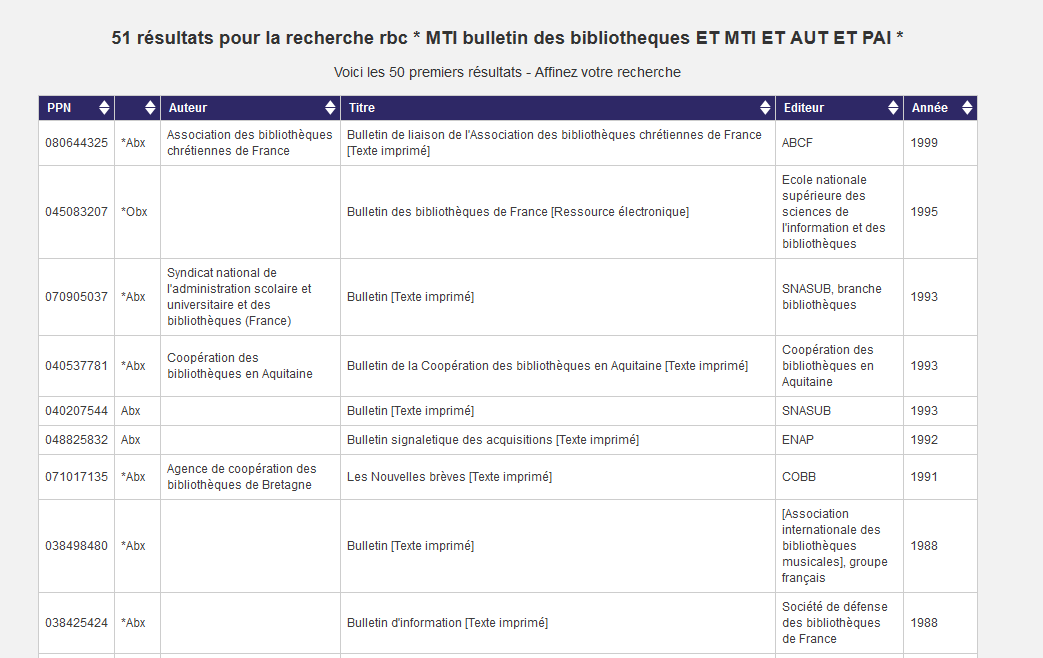 La visualisation d’une notice
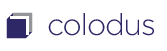 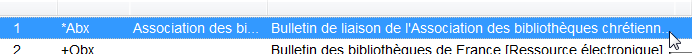 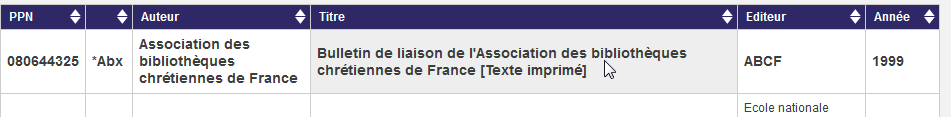 L’affichage de ses exemplaires
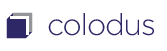 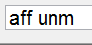 OU
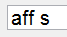 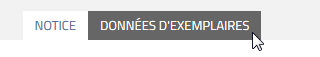 OU
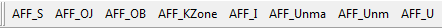 L’affichage de tous les exemplaires
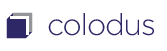 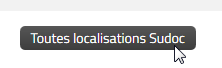 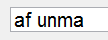 OU
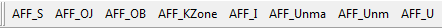 La création d’un exemplaire
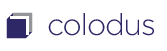 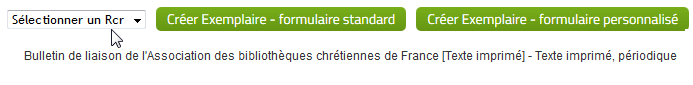 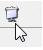 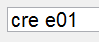 OU
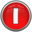 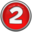 La saisie de données d’exemplaires
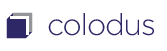 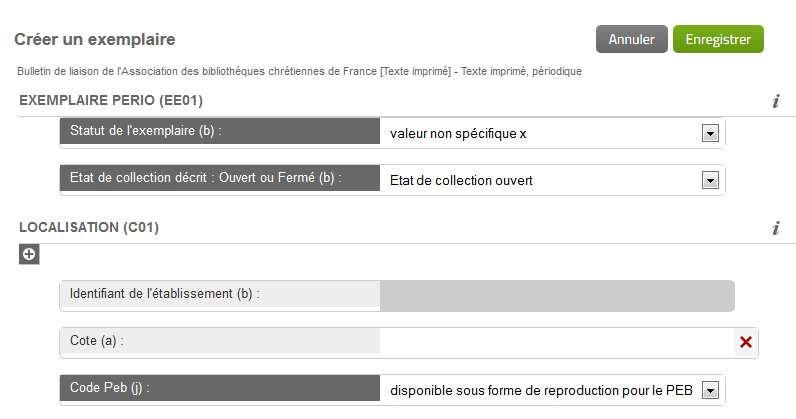 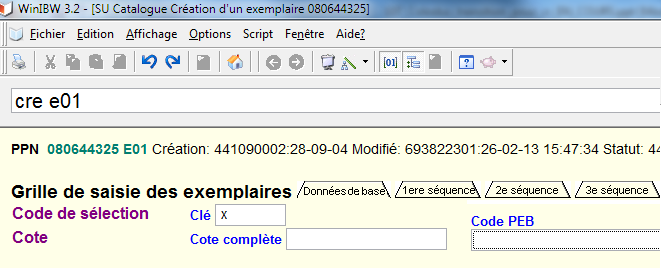 La saisie de l’état de collection
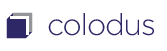 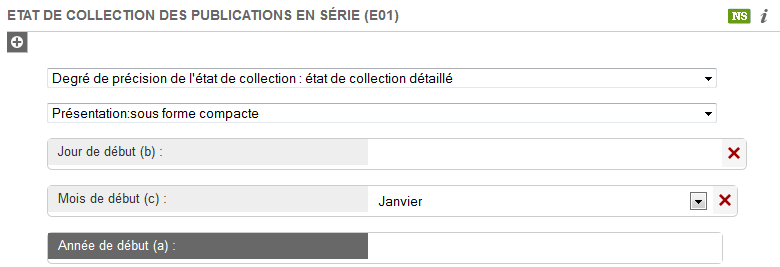 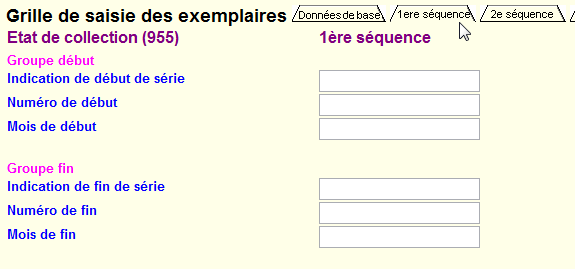 La saisie en mode expert
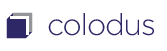 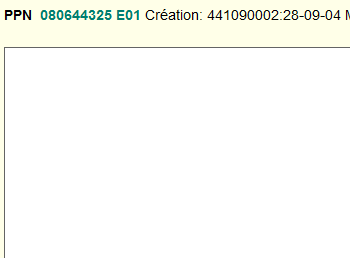 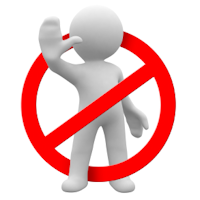 La modification d’un exemplaire
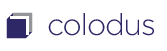 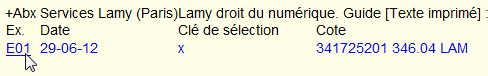 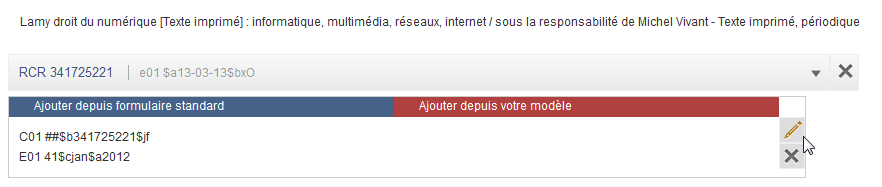 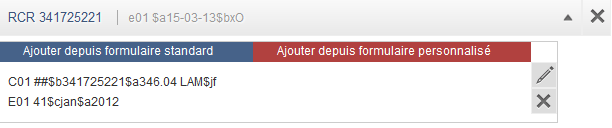 OU
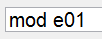 L’utilisation d’un modèle
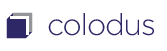 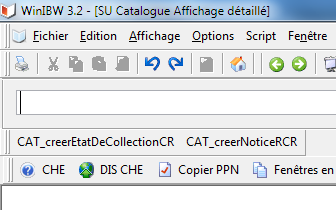 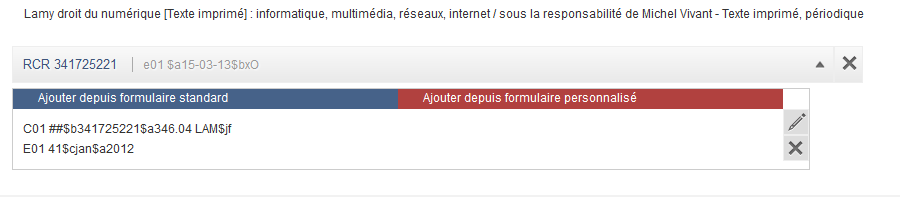 OU
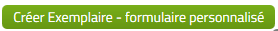 La consultation de l’aide
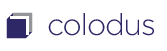 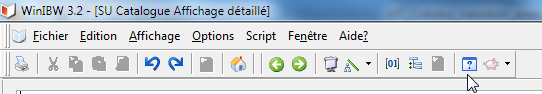 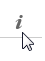 OU
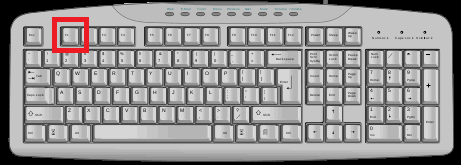 Et pour finir …
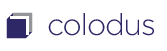 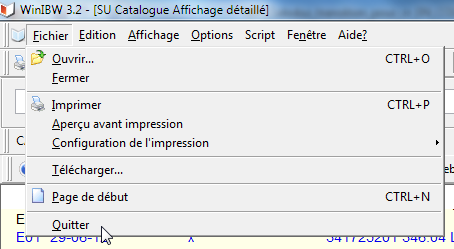 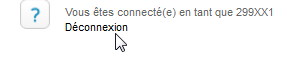